KARAKTERISTIK PROSES BELAJAR SD
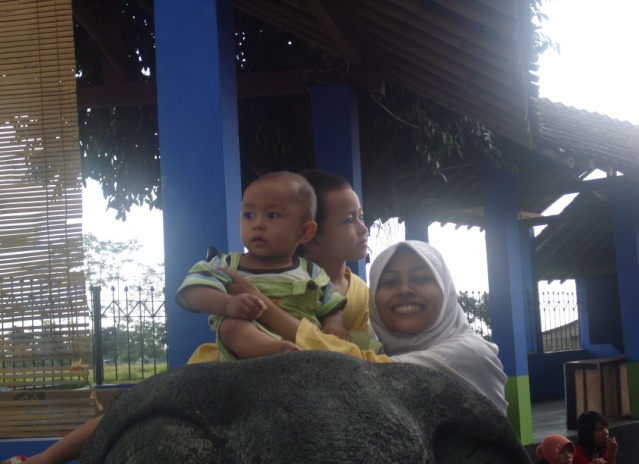 UNIK AMBAR WATI
Karakteristik proses belajar SD
Teori Belajar
Teori belajar disiplin mental
Teori belajar asosiasi
Teori Insight
Teori belajar Gestalt
Tipe Belajar
Signal learning
Stimulus respon learning
Chaining learning
Verbal association learning
Discrimination learning
Concept learning
Rule learning
Problem solving learning
Hasil belajar
Motor Skills
Verbal information
Intelectual skills
Attitudes
Cognitive strategies
Unik Ambar Wati
Tahapan perkembangan siswa SD
Perkembangan fisik
Perkembangan sosial
Perkembangan bahasa
Perkembangan kognitif
Perkembangan moral
Perkembangan ekspresif
Aspek kebutuhan siswa
Aspek-aspek intelegensi
	a.linguistik
	b.logis matematis
	c.spasial
	d.musik
	e. Fisik kinestetik
	f.Intrapribadi
	g.antarpribadi
Aspek-aspek gaya belajar
	visual
	auditorial
	kinestetik
Contoh pembelajaran yang mengakomodasi 3 gaya belajar
Karakteristik Pembelajaran diSD
Kelas 1&2 SD berorientasi pada pembelajaran fakta, lebih bersifat konkrit atau kejadian-kejadian yang ada disekitar lingkungan siswa.menggunakan pendekatan tematik
Kelas 3 siswa sudah dihadapkan pada konsep generalisasi yang dapat diperoleh dari fakta-fakta darikejadian-kejadian yang konkrit
Kelas 4,5,6 disebut kelas tinggi siswa dihadapkan pada konsep-konsep atau prinsip-prinsip penerapannya.
Contoh KBM dikelas rendah
Melakukan operasi penjumlahan, pengurangan, perkalian, pembagian, dan hubunganya
Menentukan pola sifat atau pola bangun menurut bentuk dan unsurnya
Mengkomunikasikan gagasan dengan satu kalimat
Menulis dengan jelas, rapi. Kalimat didiktekan dengan menggunakan huruf lepas dan tegak bersambung
Melakukan mekanika tubuh dalam duduk, berdiri, dan berjalan
Menggolongkan peran anggota keluarga
Menerapkan etika dan sopan santun dirumah,sekolah dan  lingkungan
Memperagakan rangkaian gerak dengan musik
Contoh KBM Kelas Tinggi
Mendeskripsikan aturan-aturan yang berlaku dikeluarga
Membaca dalam hati teks pendek
Melakukan operasi hitung campuran
Menyelidiki hubungan antara ciri makhluk hidup dan lingkungan hidup
Menyelidiki pengaruh gaya magnet
Ragam Pengetahuan
Fakta
	Nama orang, tempat, benda, flora fauna, jabatan dan profesi.
	kejadian atau peristiwa
	istilah dalam ekonomi, kimia, biologi dst
Konsep
	lebih rumit, berbentuk teratur, dan terorganisasi.contoh ciri-ciri unggas, struktur ibu kota propinsi
Prinsip
	menjelaskan hubungan antara dua konsep
	contoh: prinsip terjadinya tsunami
Prosedur
	rangkaian langkah pelaksanaan pekerjaan yang harus dilaksanakan secara bertahap untuk mencapai tujuan tertentu.
	contoh:mengoperasikan komputer
refleksi